IHEDATE


Covid-19 :
Facteurs géographiques spécifiques ?

Hervé Le Bras



4 février 2021
La première vague Covid-19
en France
Décès
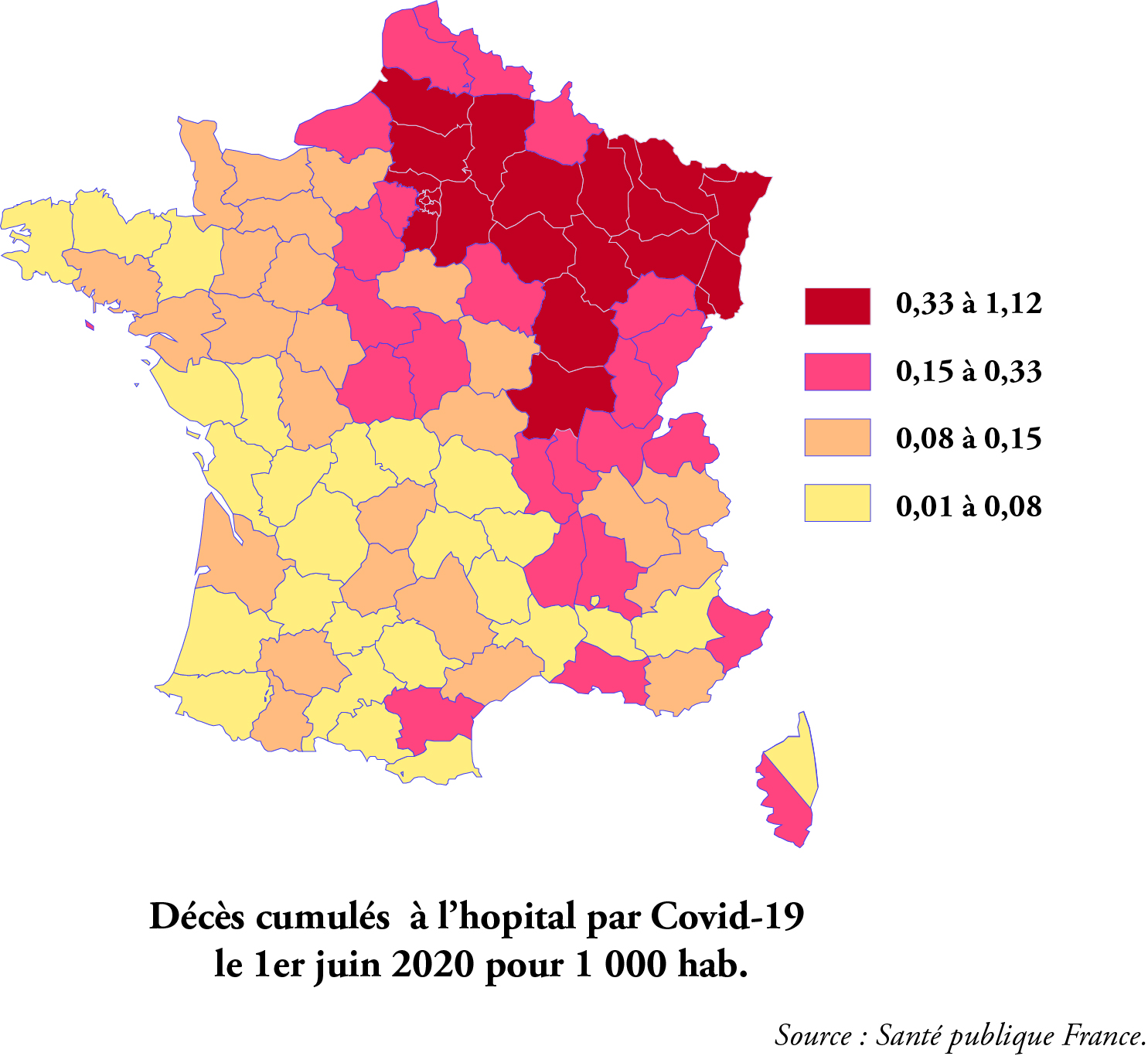 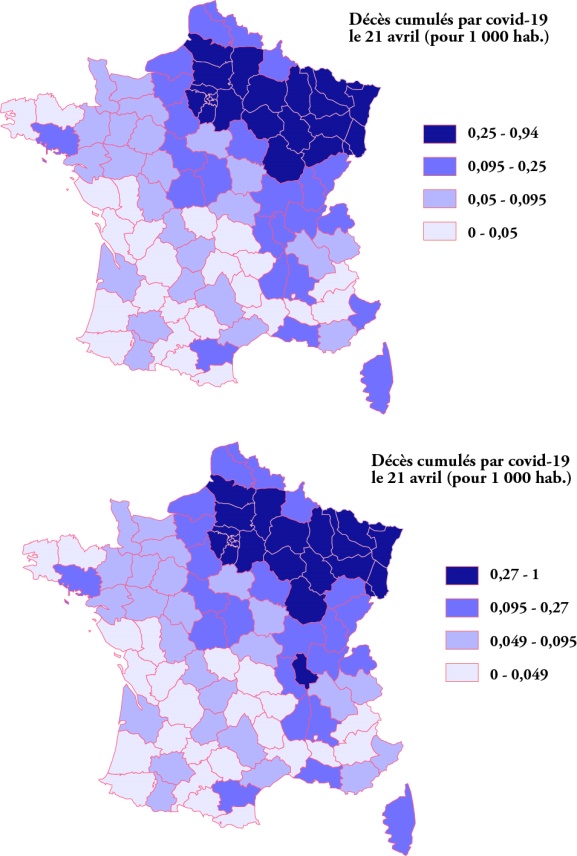 Correction de la
structure d’âge
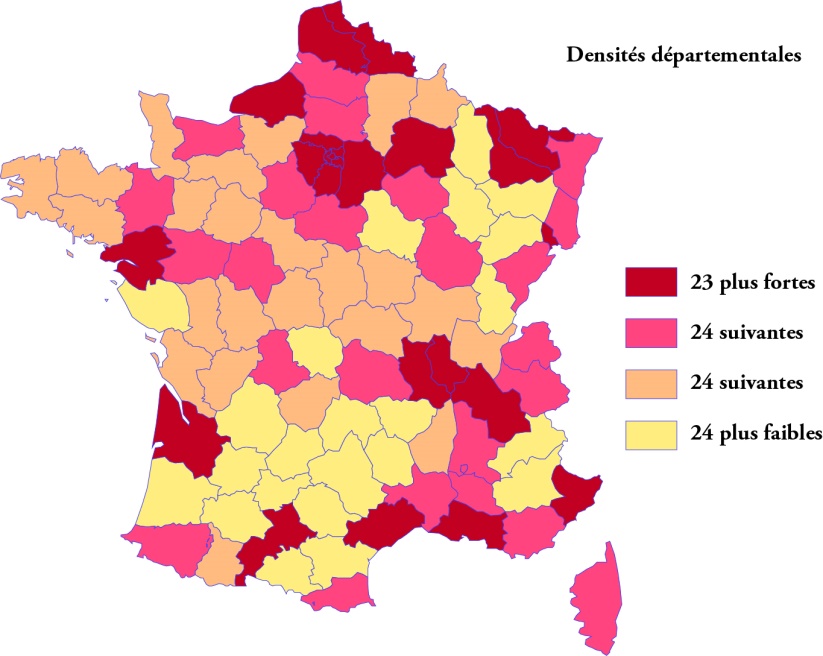 Répartition de la
population
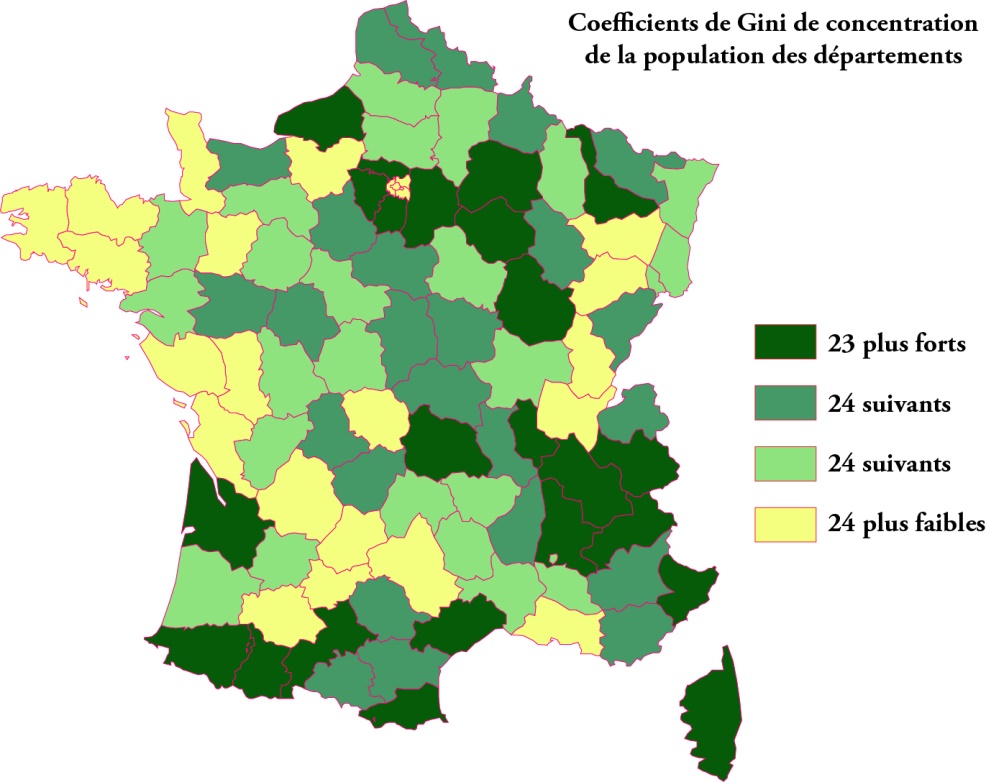 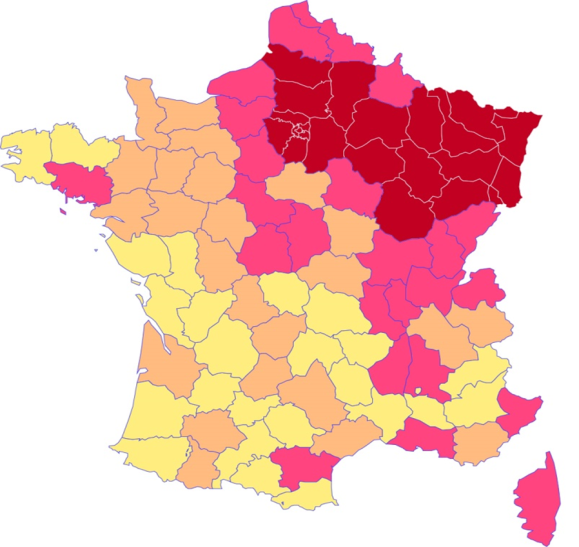 Personnes âgées
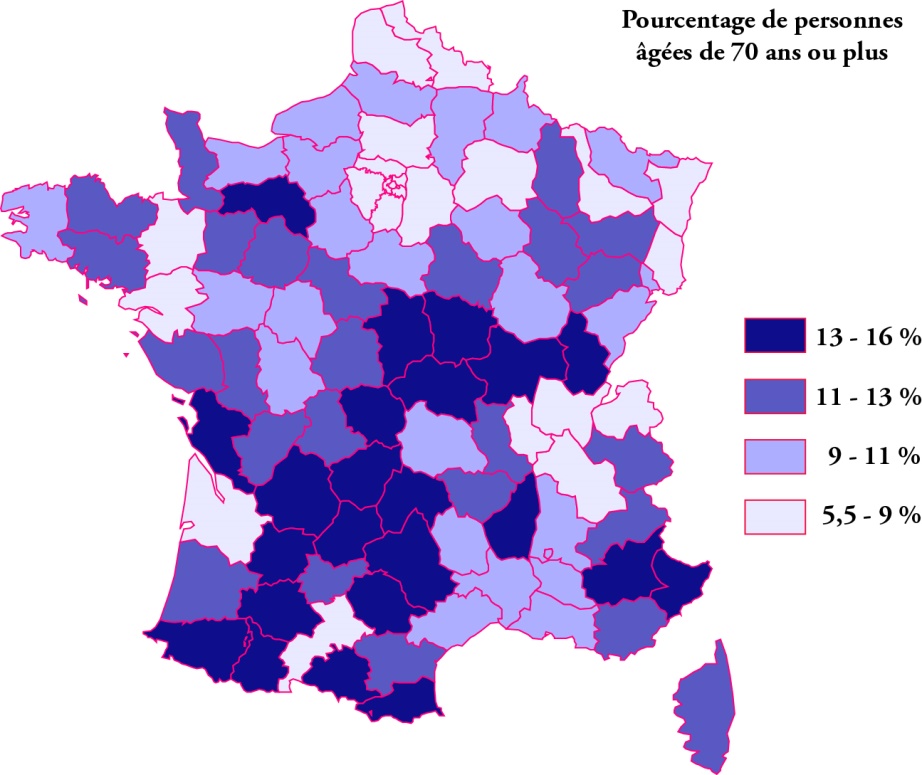 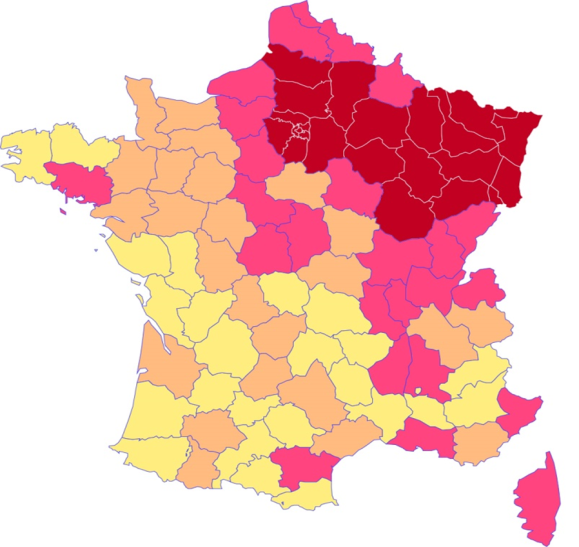 Pauvreté
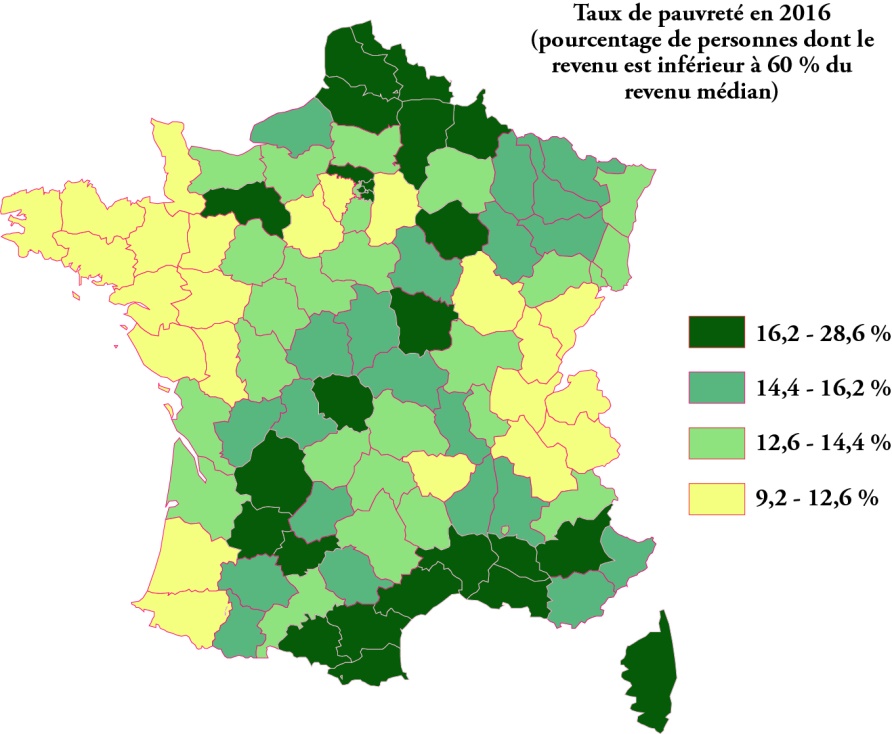 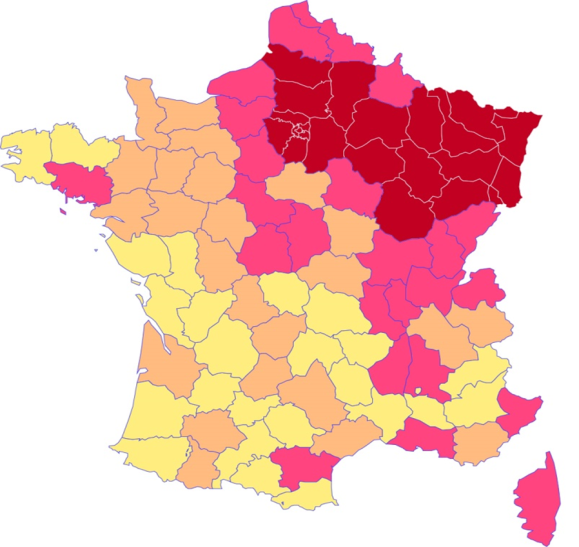 Immigrés du Maghreb et de Turquie
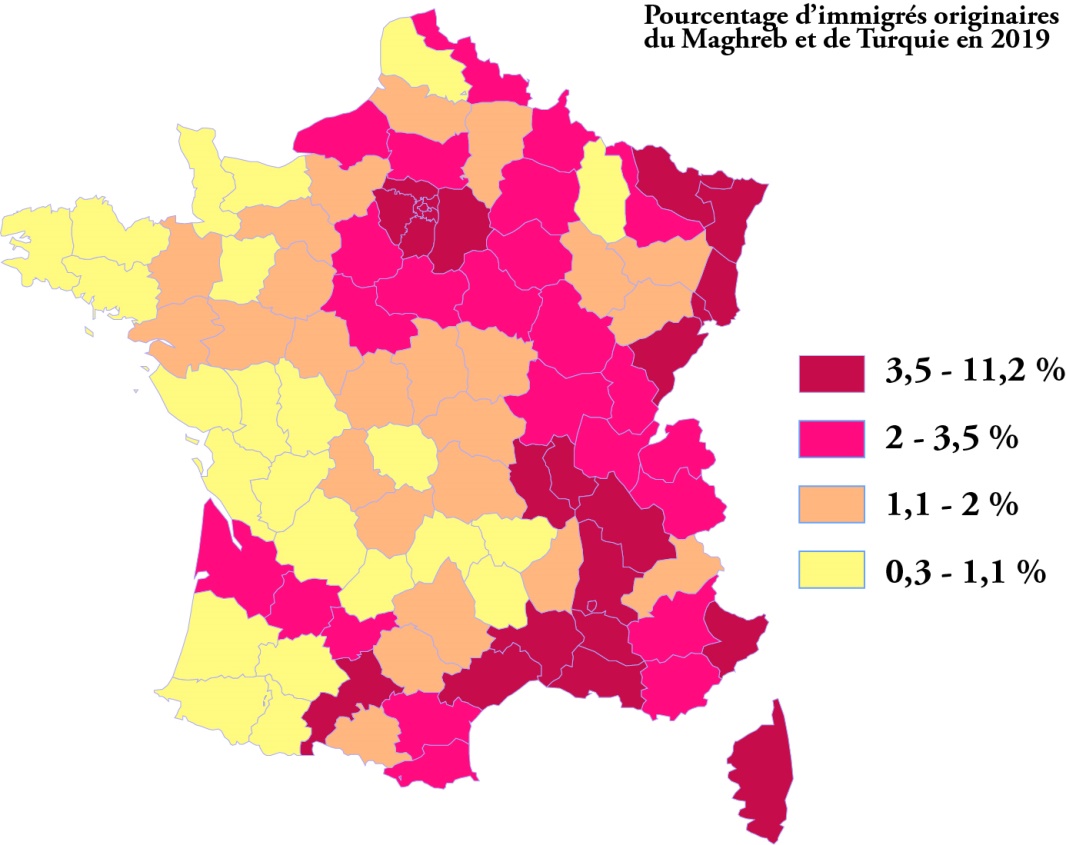 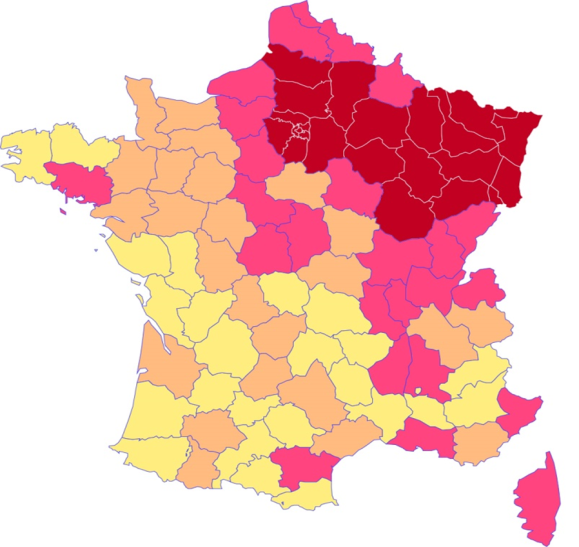 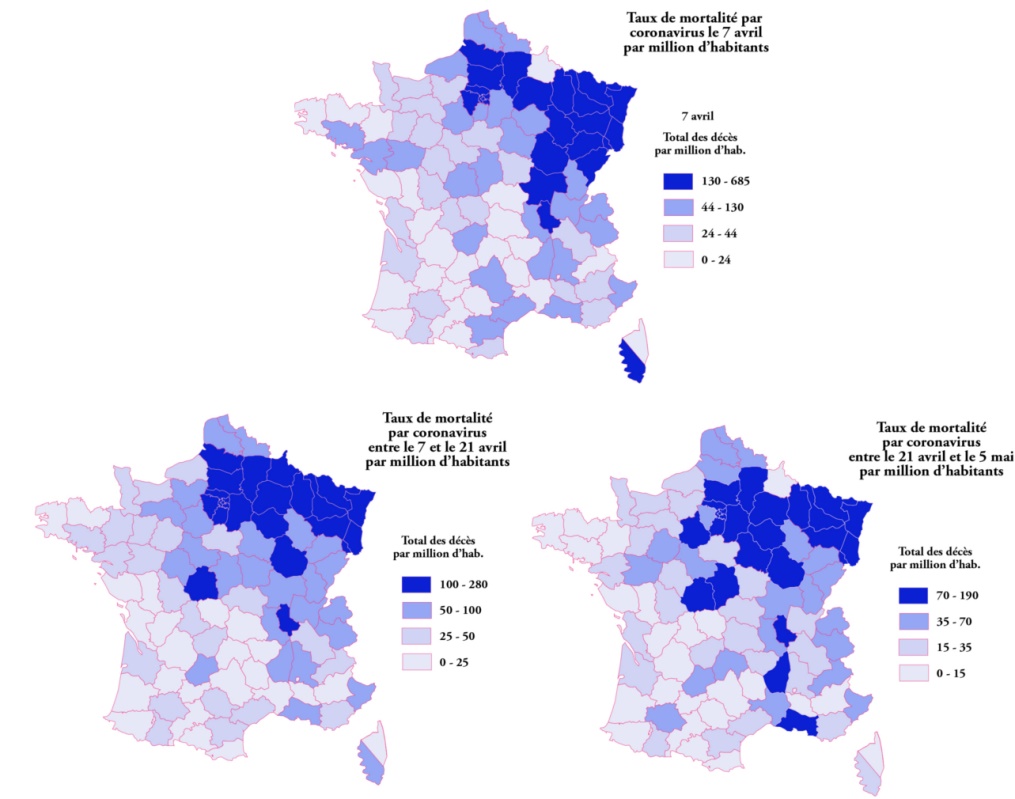 Evolution de 
l’épidémie
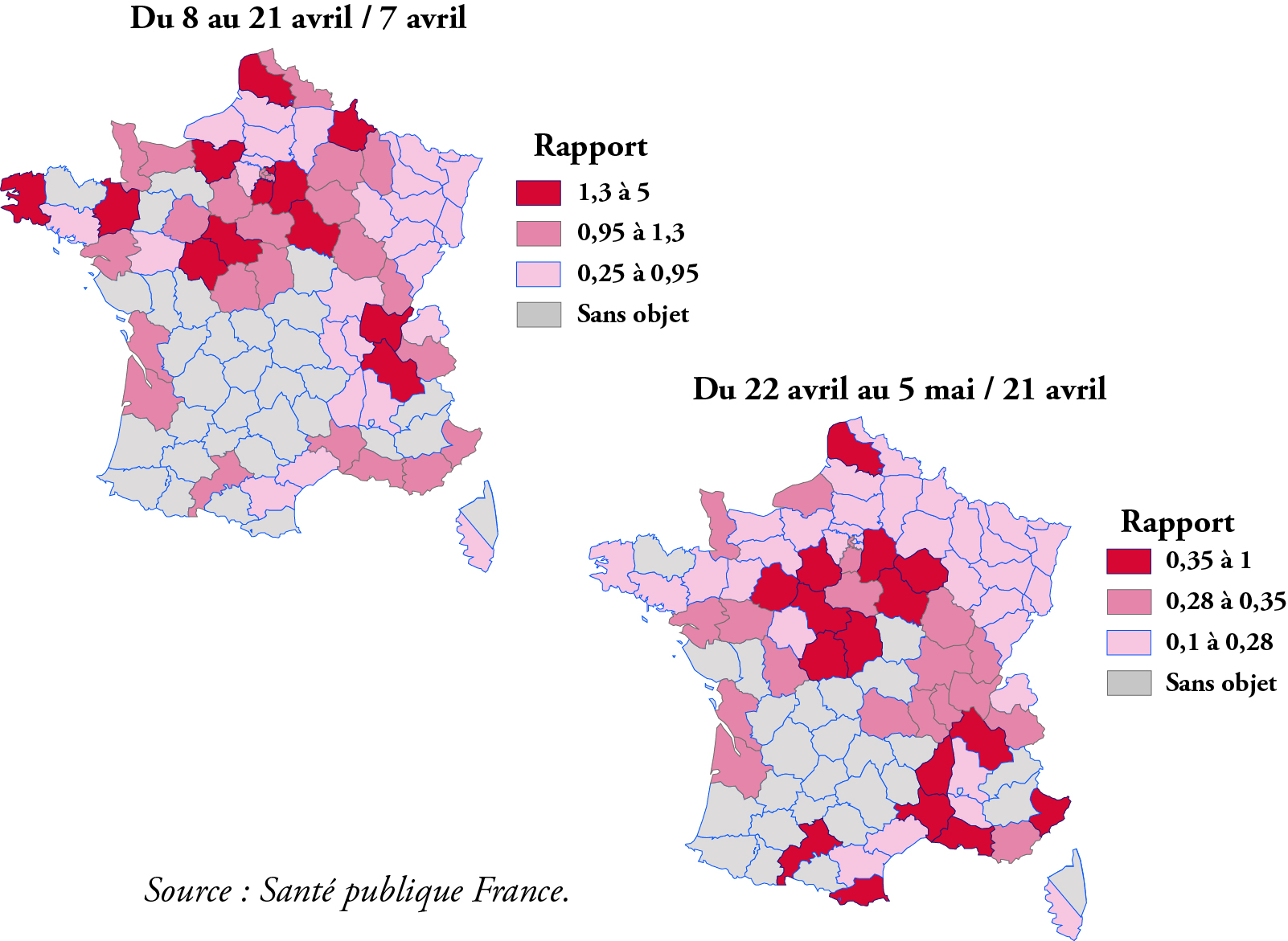 Évolution de 
l’épidémie
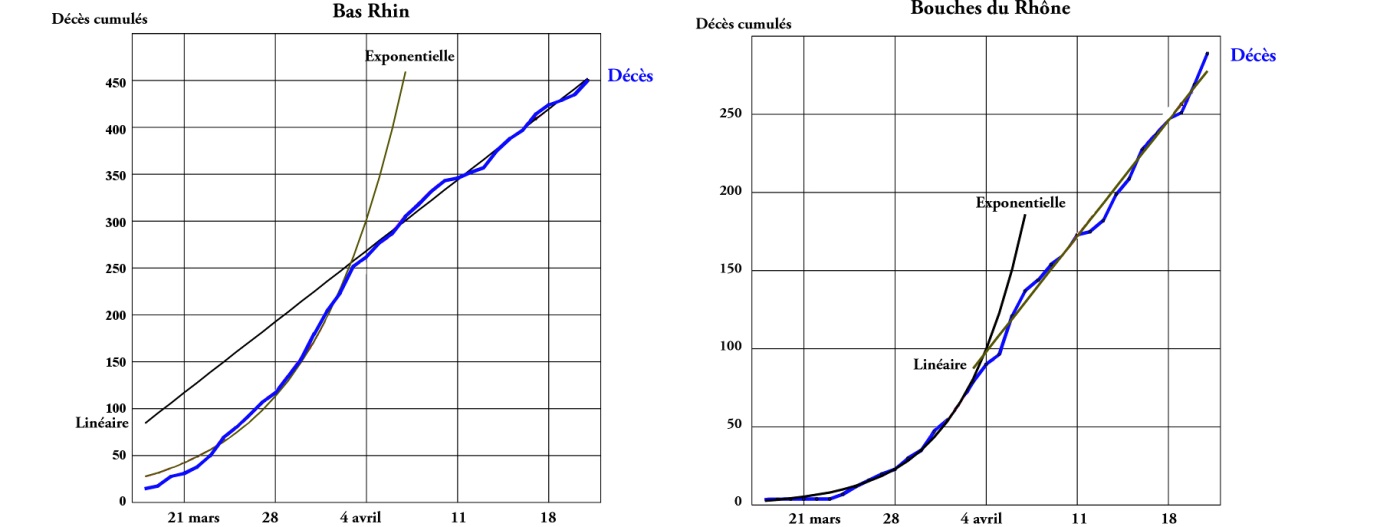 L’effet du confinement
1/ Patients zéro : lien avec aéroports internationaux
Roissy          Creil,  Genève        La Balme, Bâle        Mulhouse
Ajaccio
    2/ Clusters
		A/ se développent silencieusement : 
	Croissance exponentielle : Mulhouse, Creil
		B/ sont repérés vite :
	Contrôle : Ajaccio, Auray, La Balme 

    3/ Contrôle des croissances exponentielles : 
    limite les déplacements
L’épidémie de covid-19
en Espagne
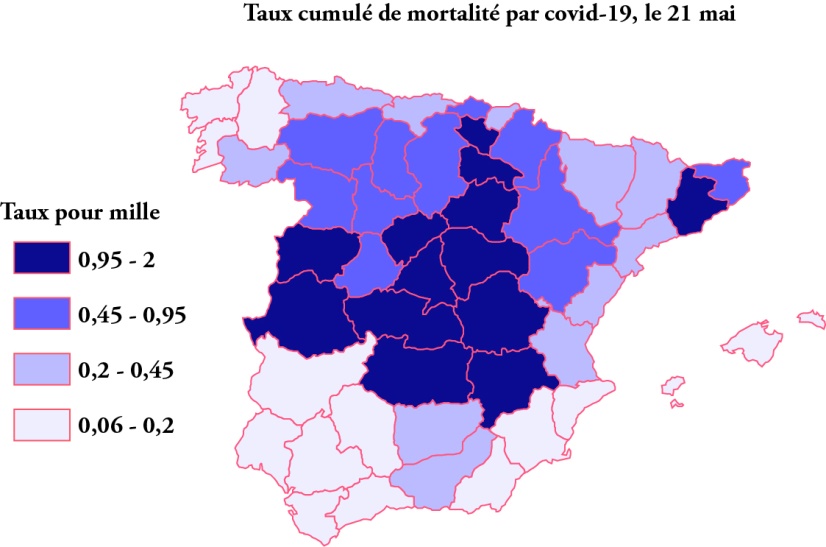 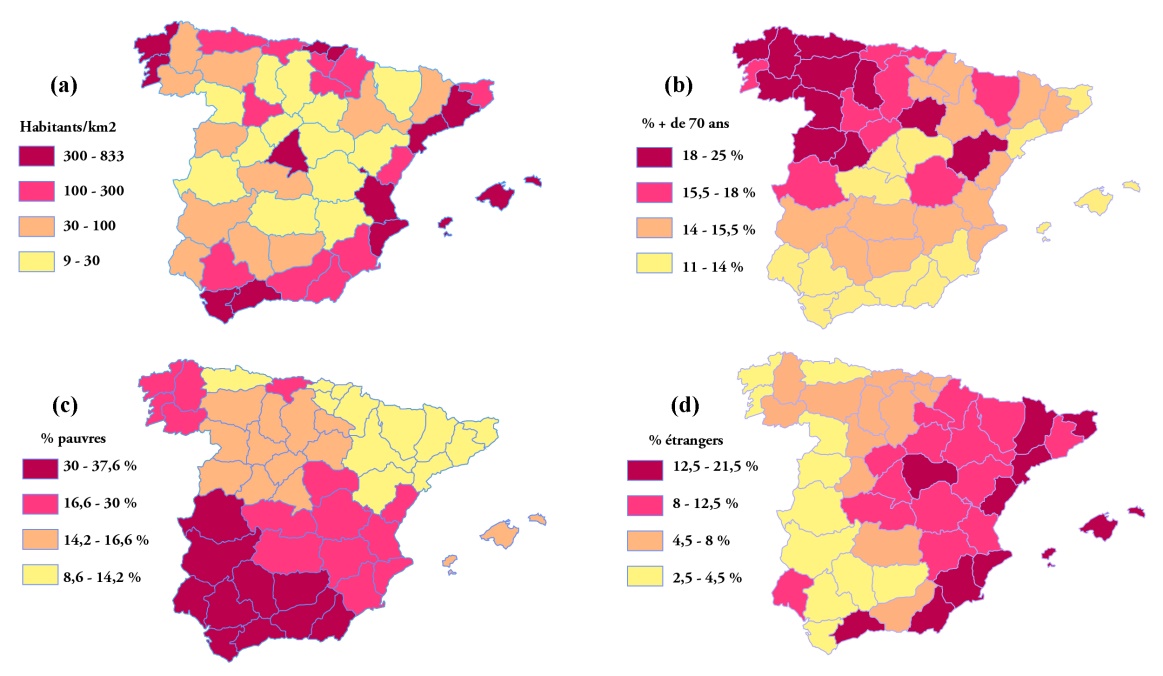 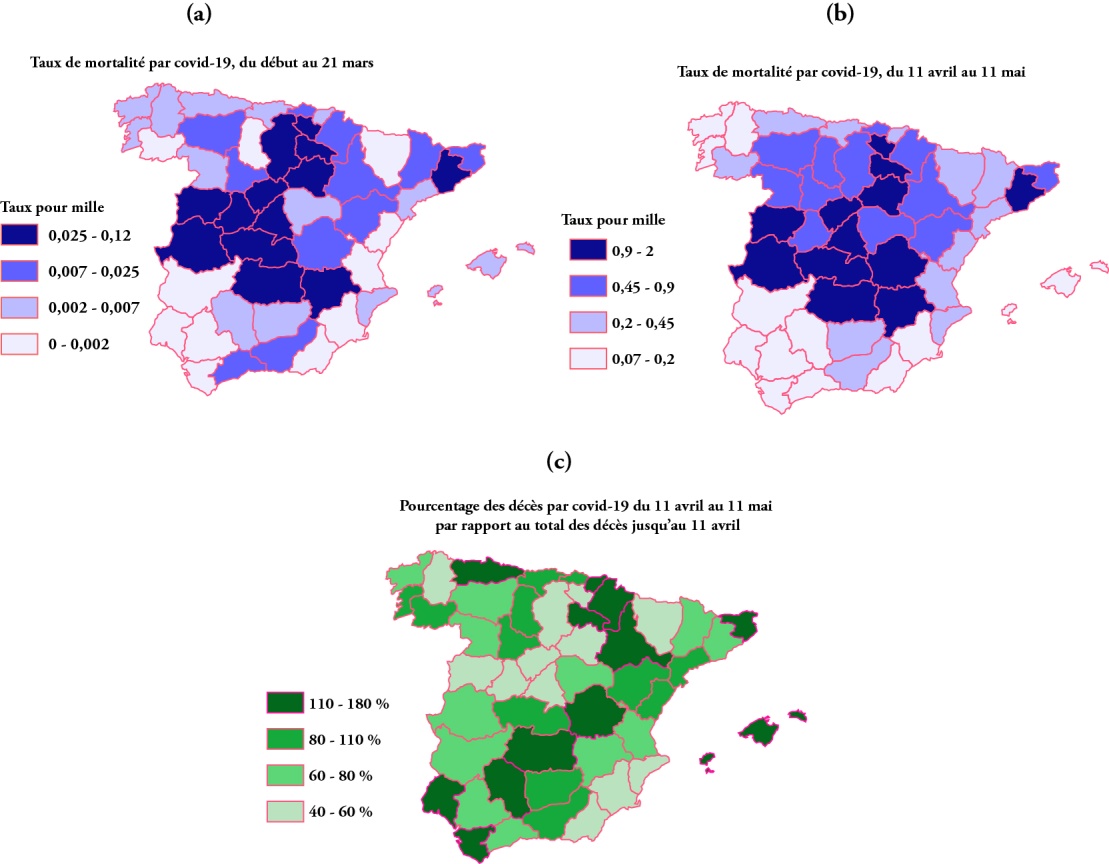 L’épidémie de covid-19
en Italie
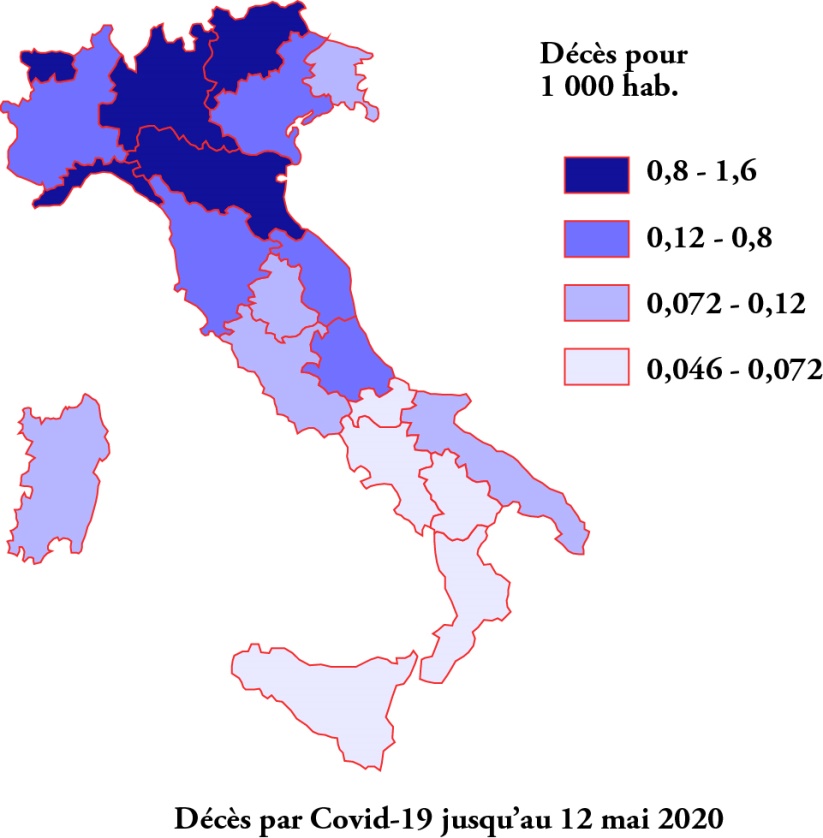 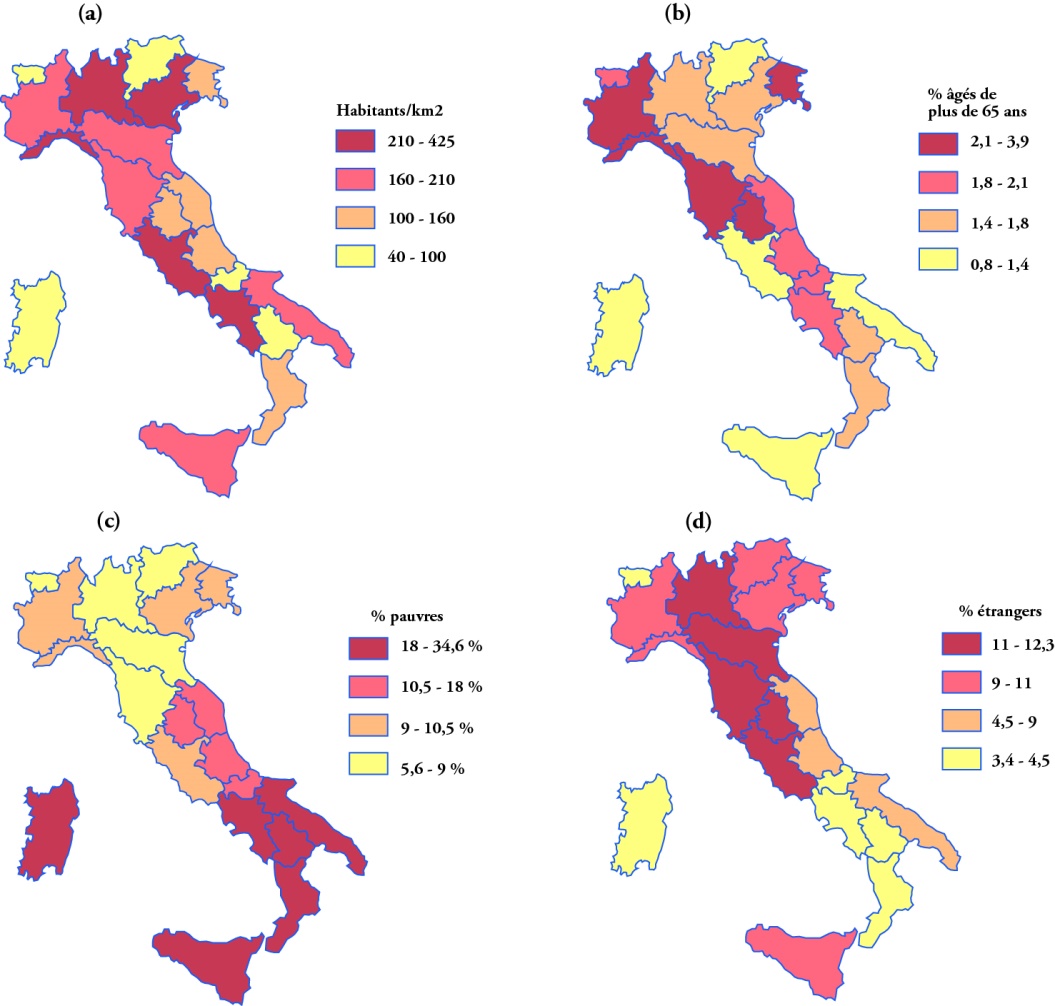 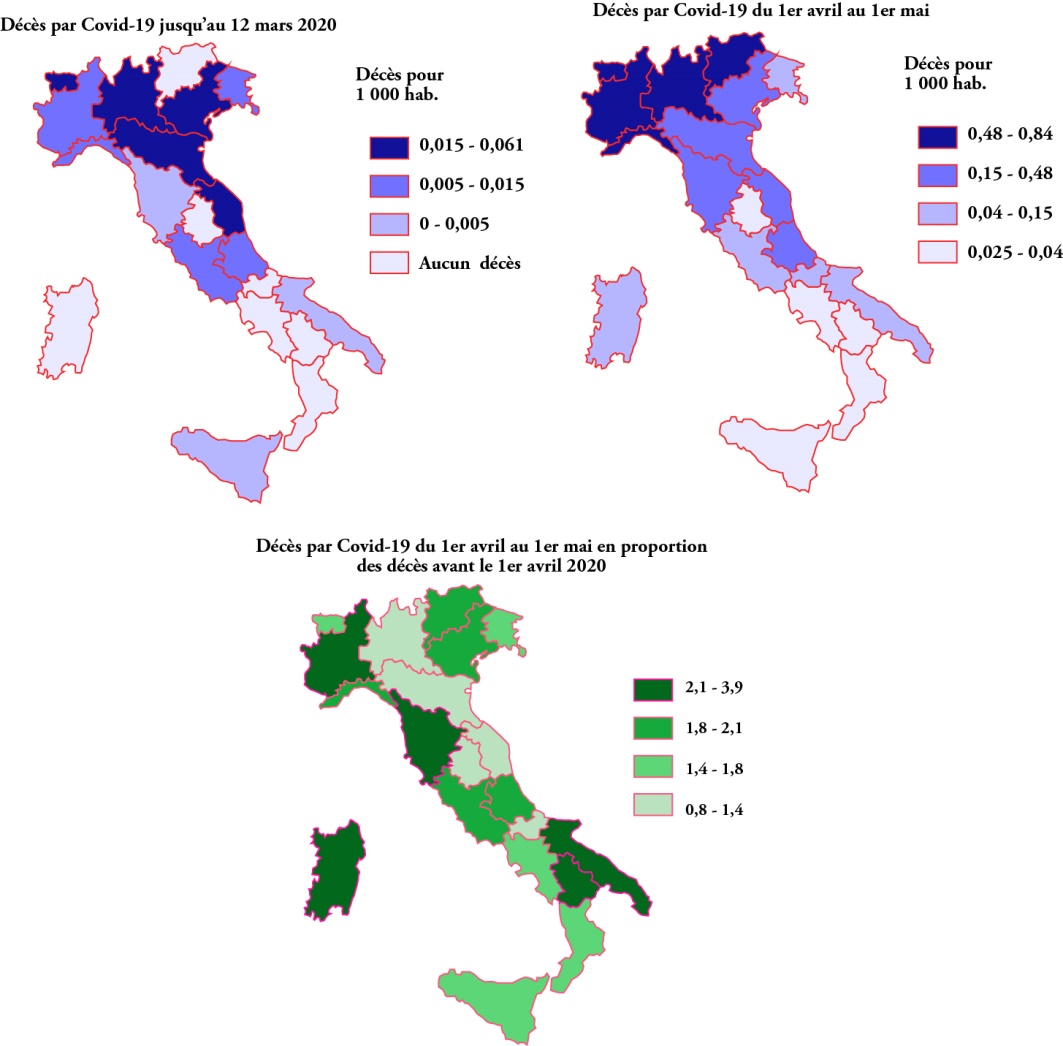 L’épidémie de covid-19
en Suisse
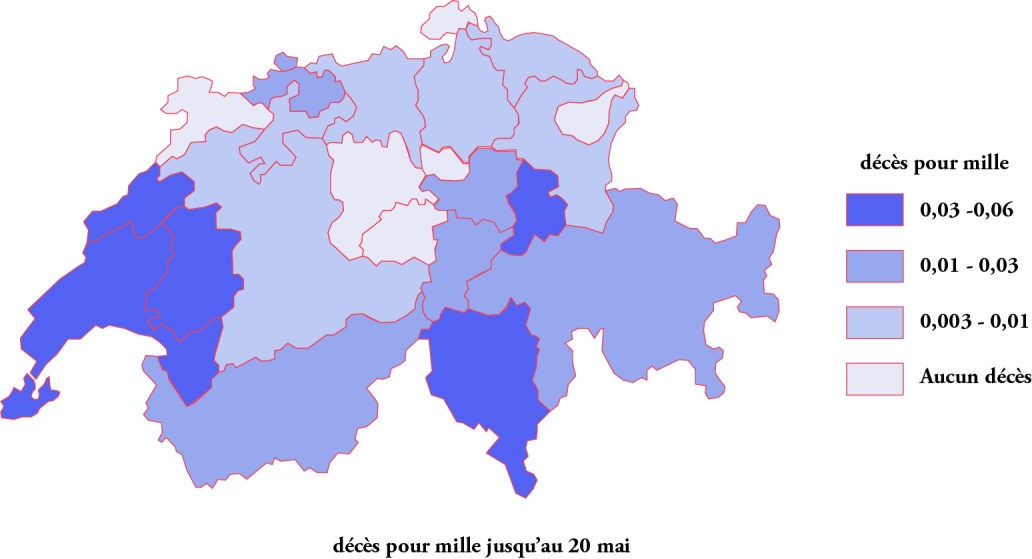 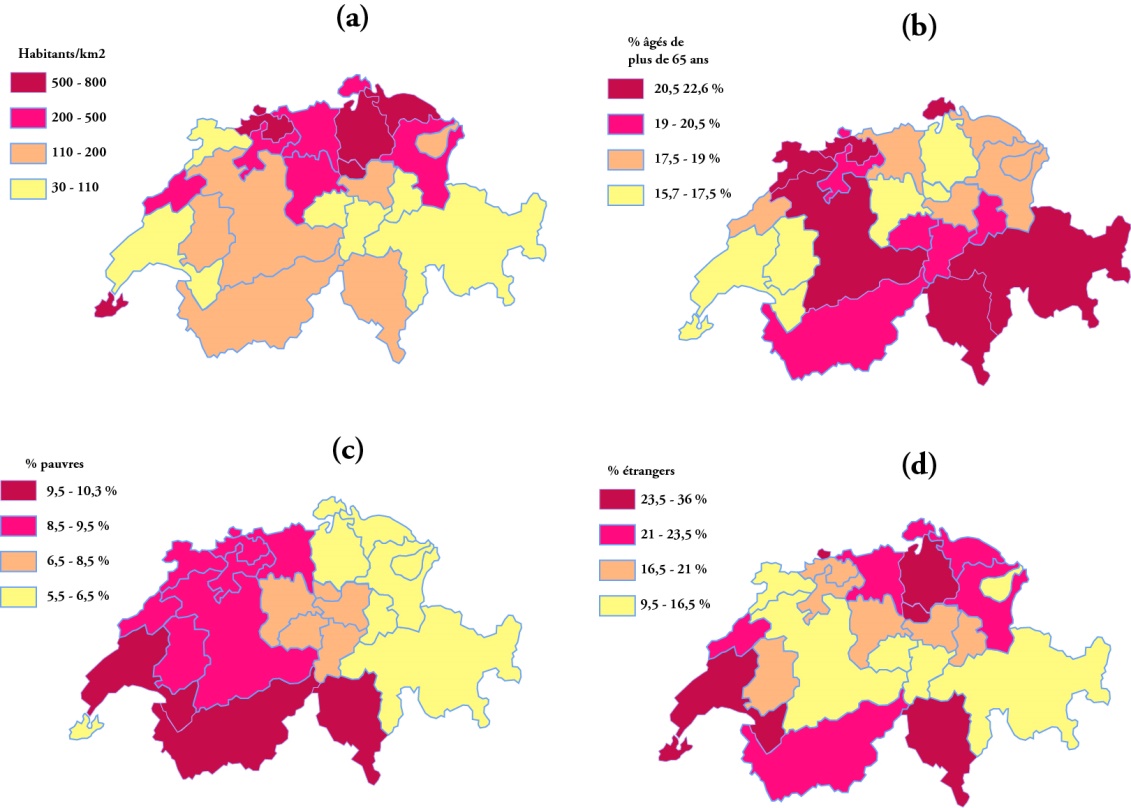 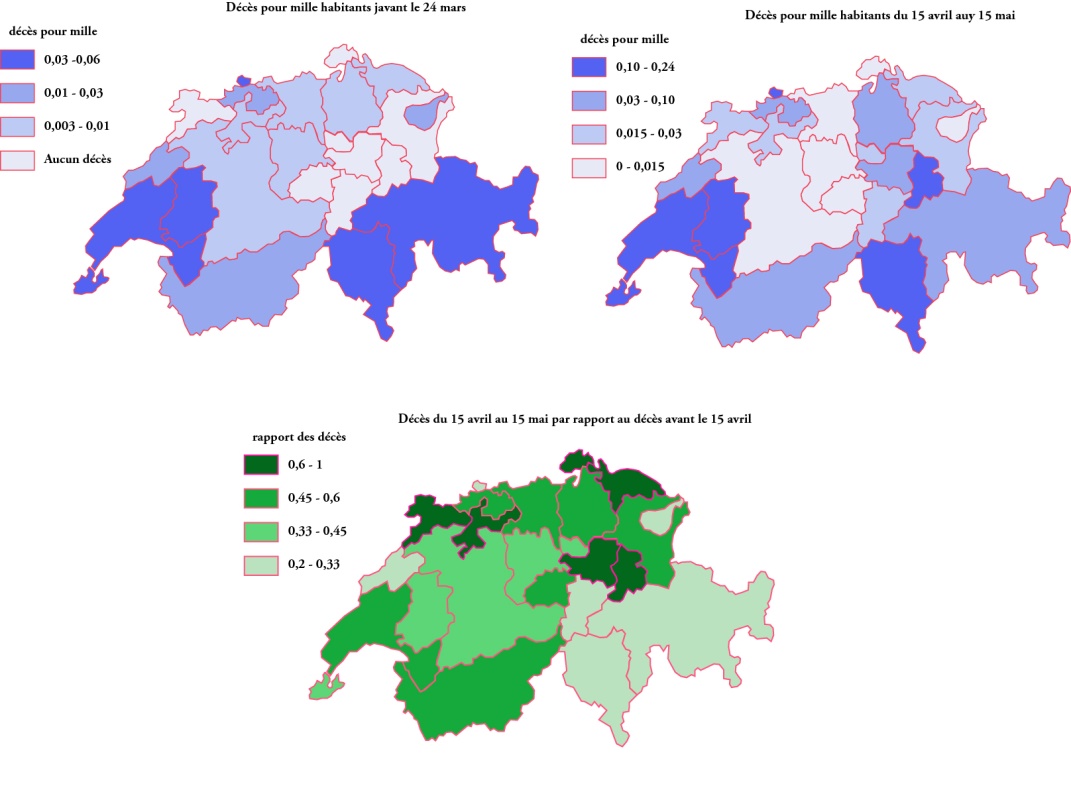 Différences sociales
de mortalité par covid-19

A/ Logement
B/ profession
Nombre moyen de pièces par personne selon la CS :
Cadres, prof. lib.          1,85
Prof. intermédiaires     1,76      
Employé(e)s                  1,65
Ouvriers                        1,65


Dimension urbaine :
Paris                                1,42
Villes moyennes             1,90
Communes < 1 000 h.   2,20


Type de logement :
Appartement                   1,58
Maison                             2,03
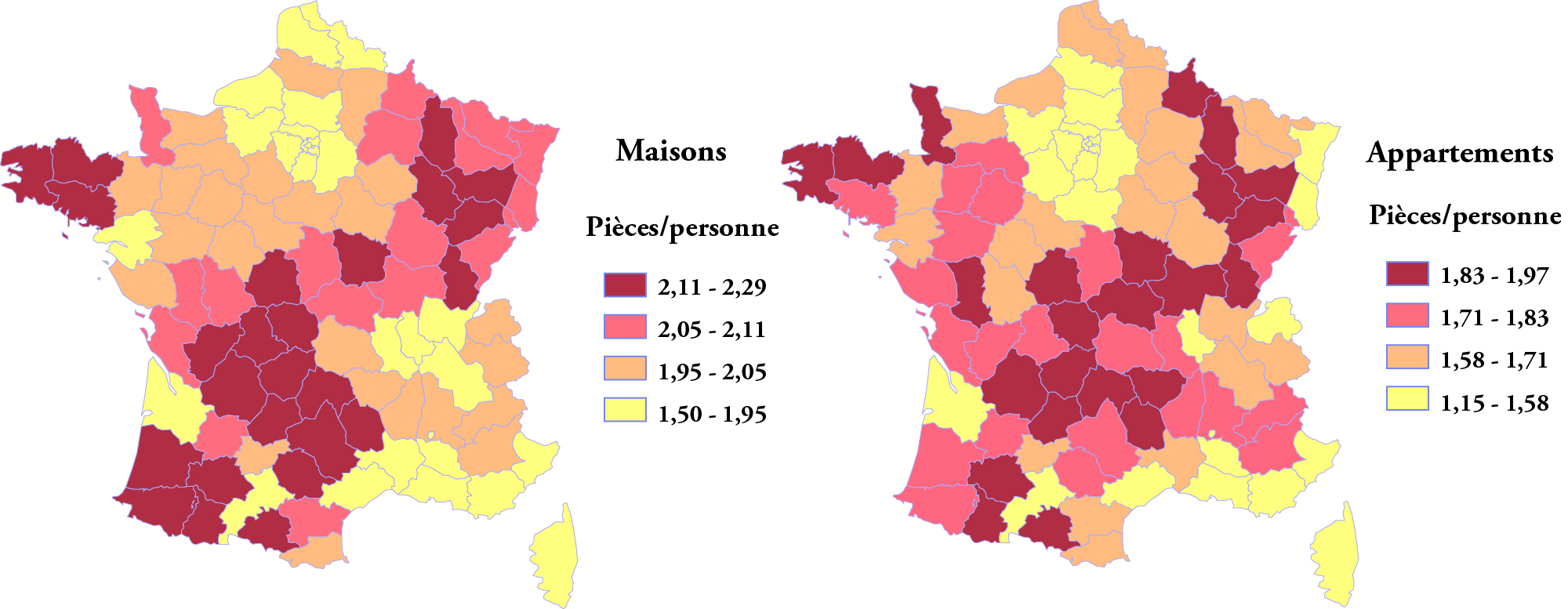 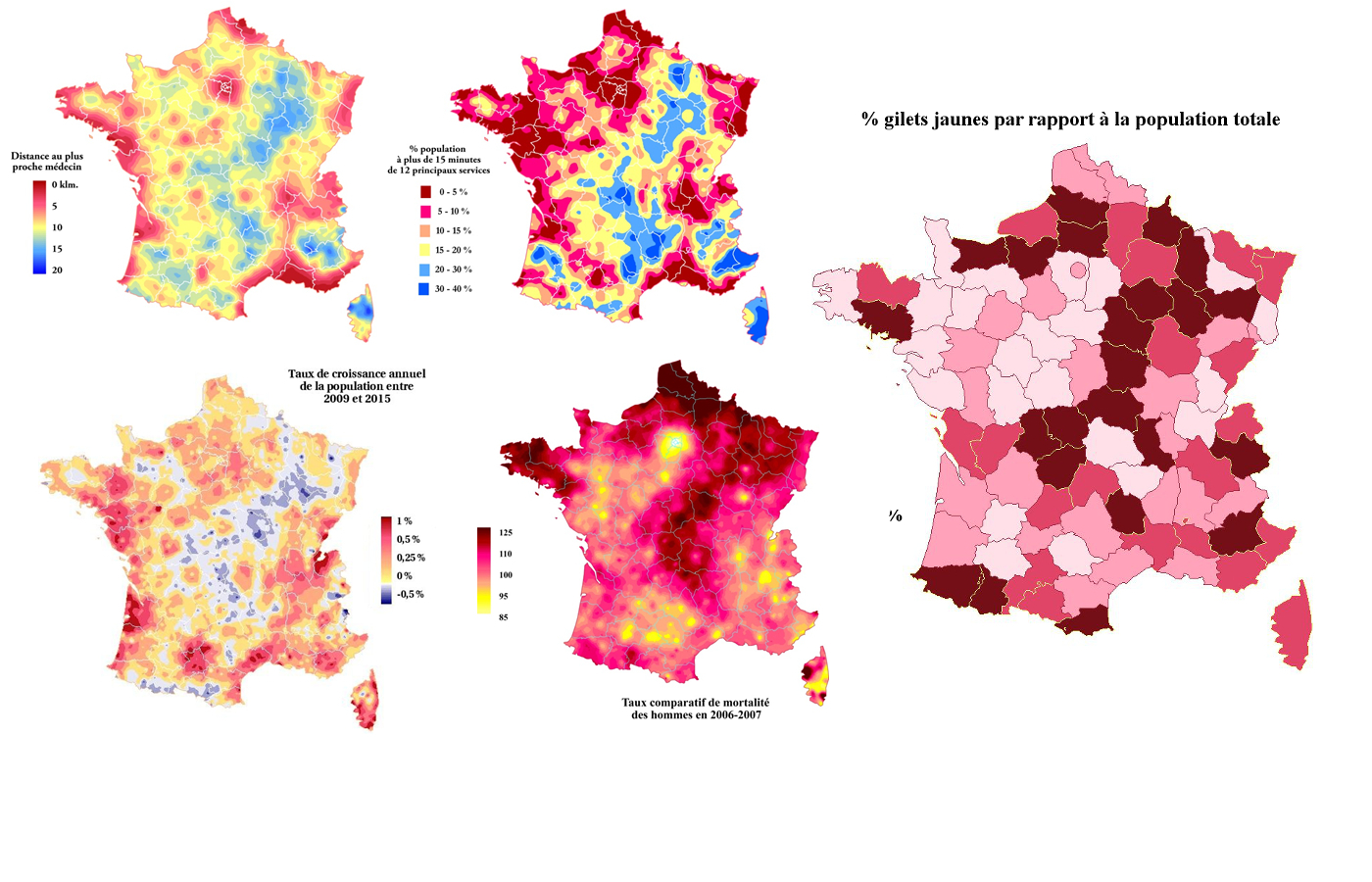 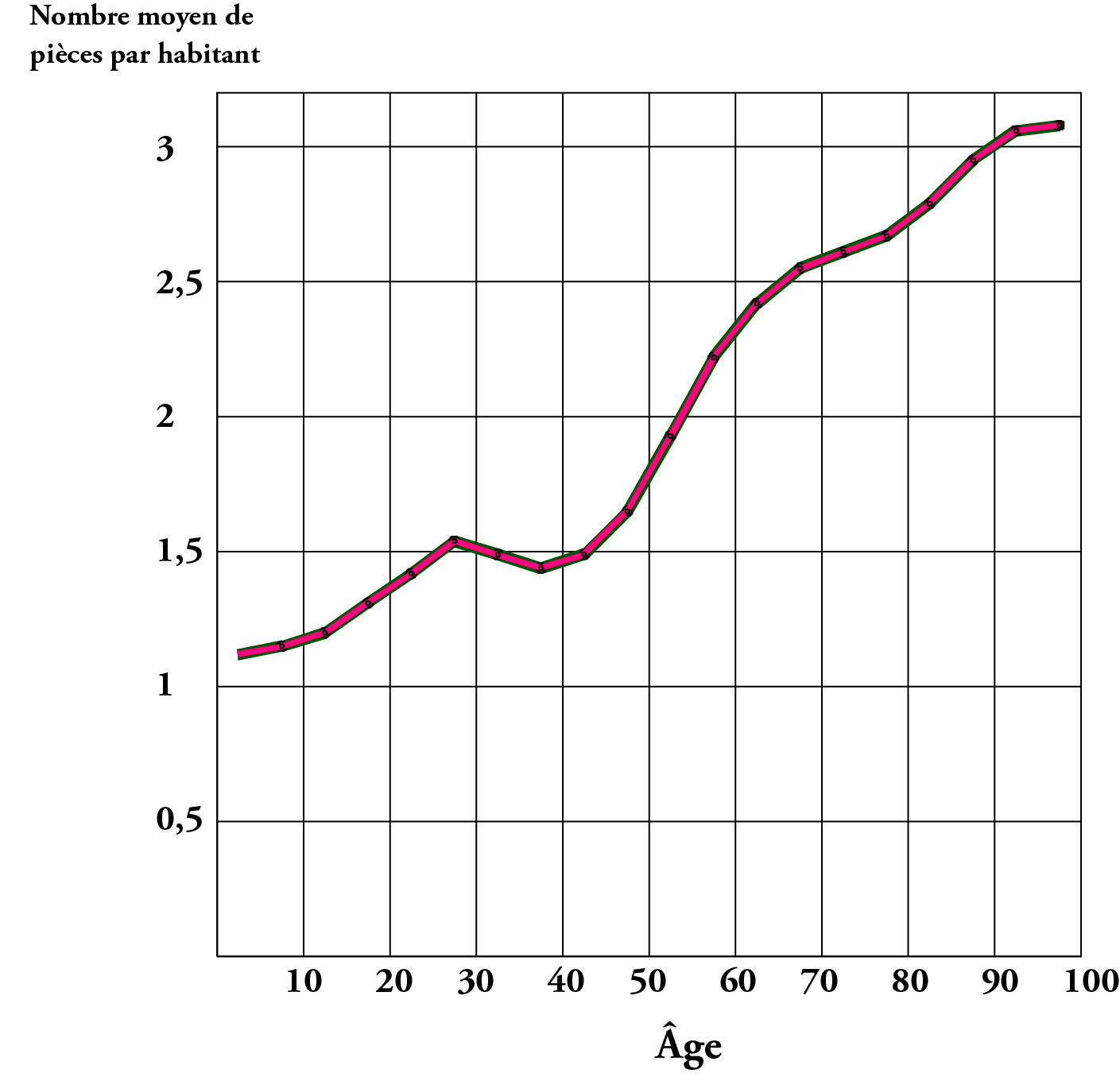 Mortalité Covid-19 par profession :
une explication
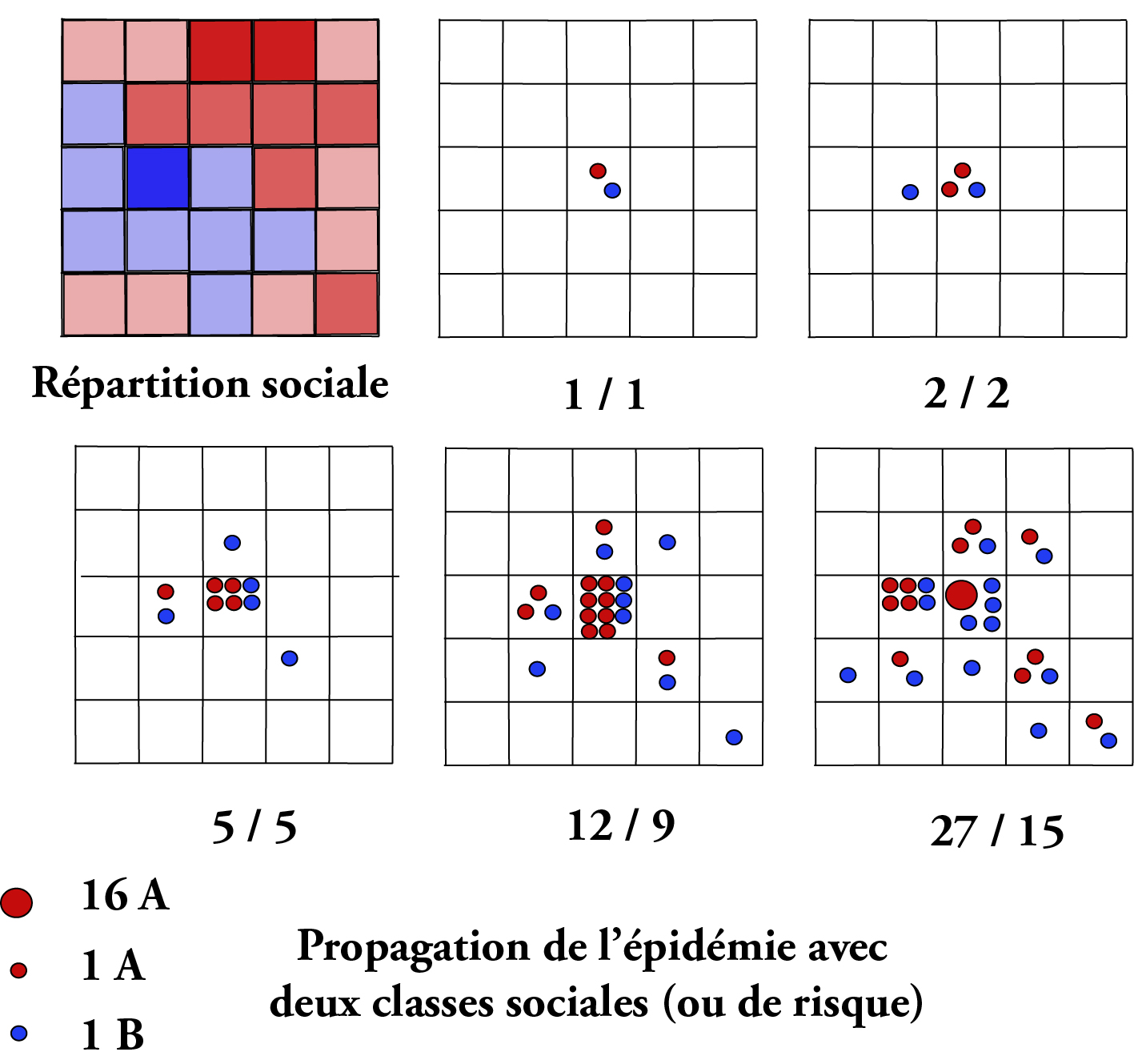 La deuxième vague Covid-19
en France
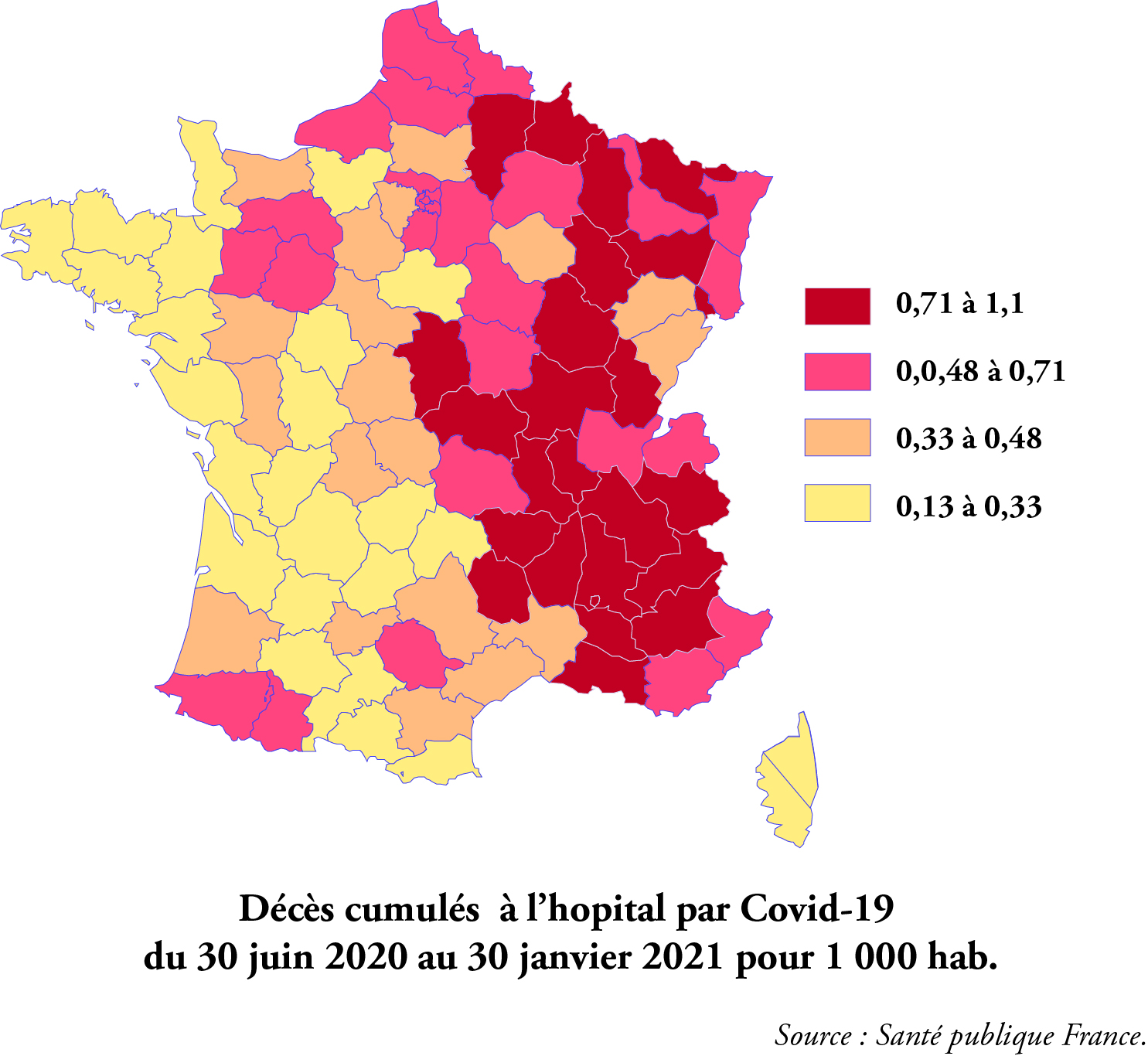 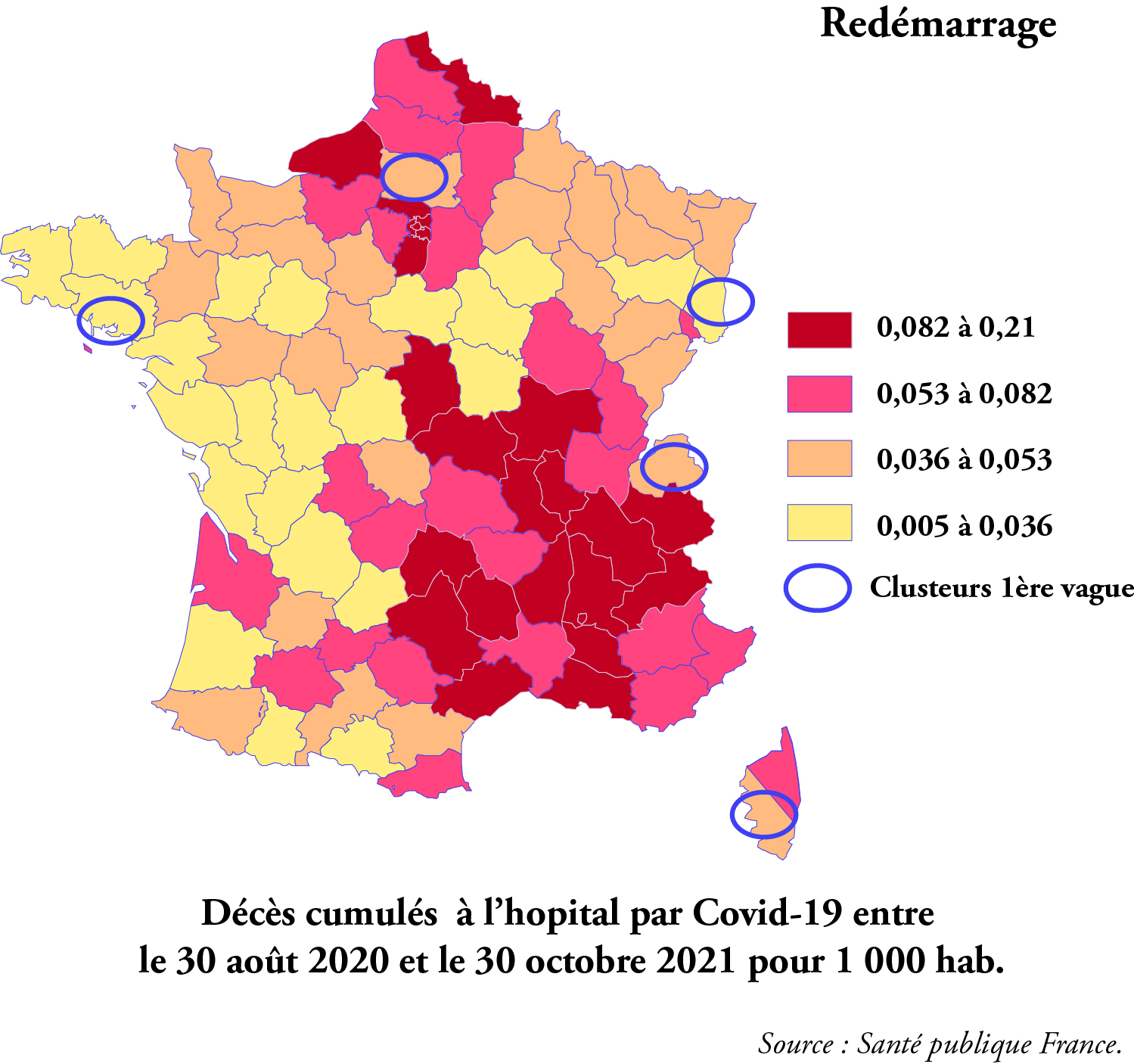 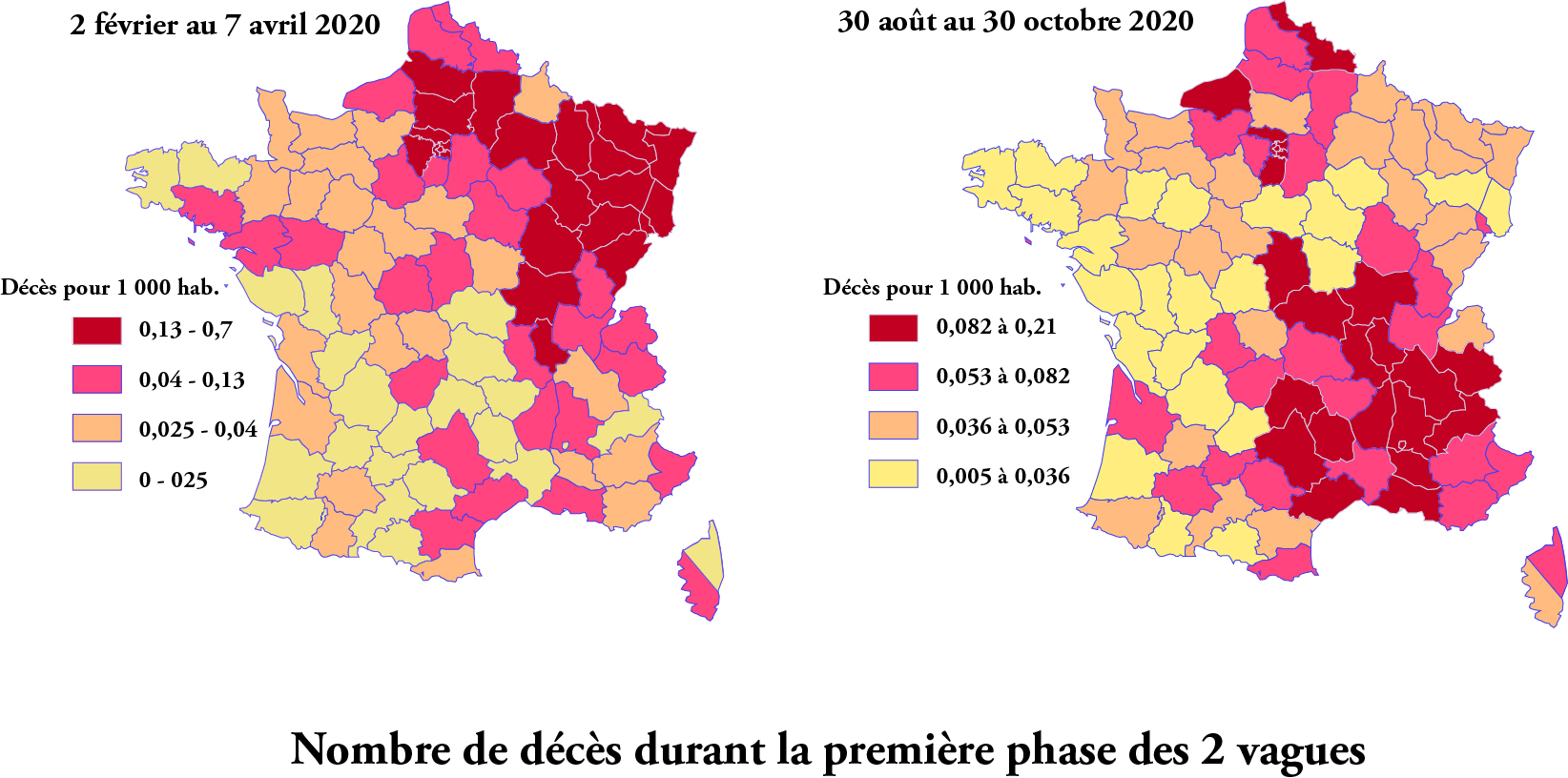 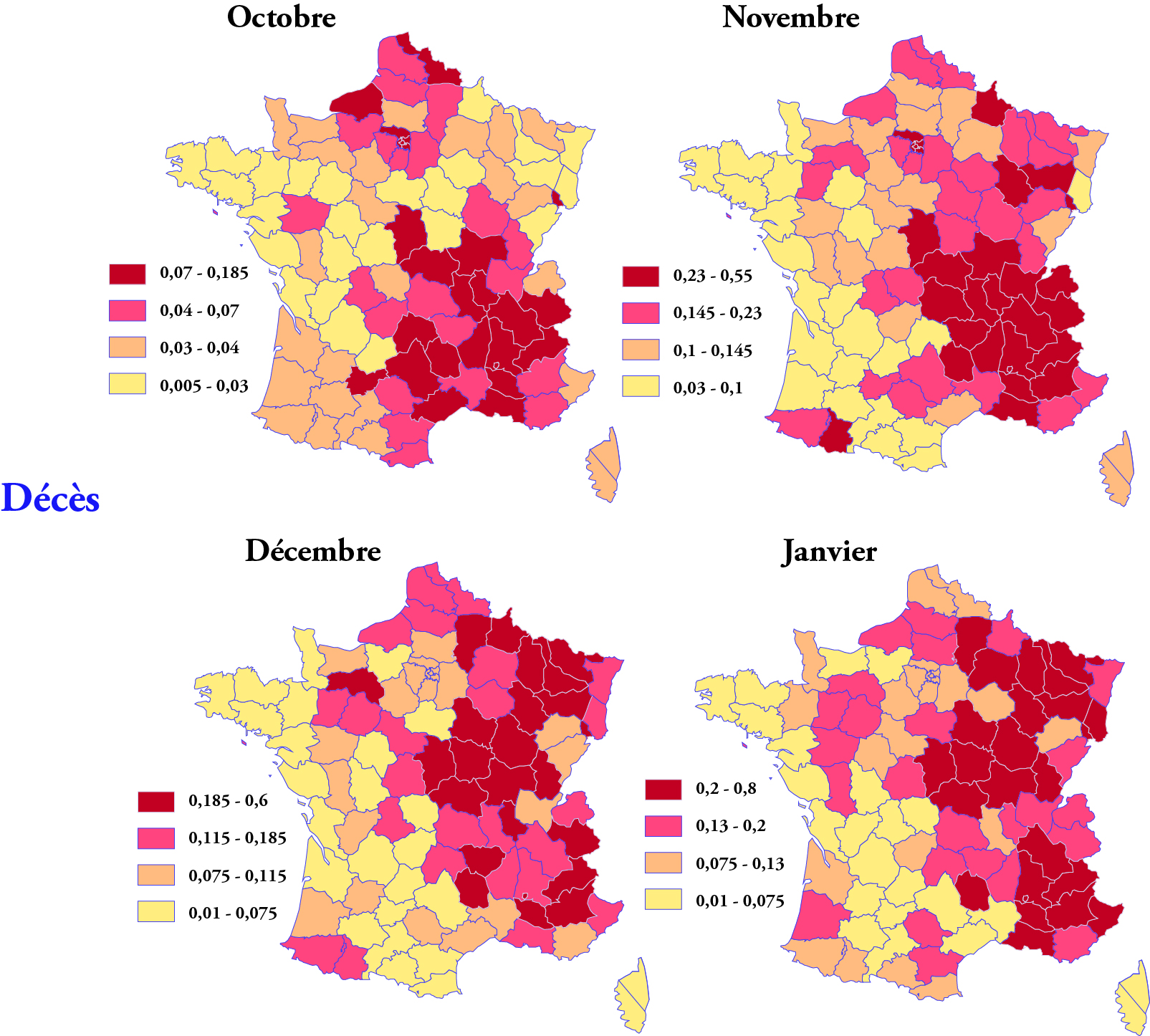 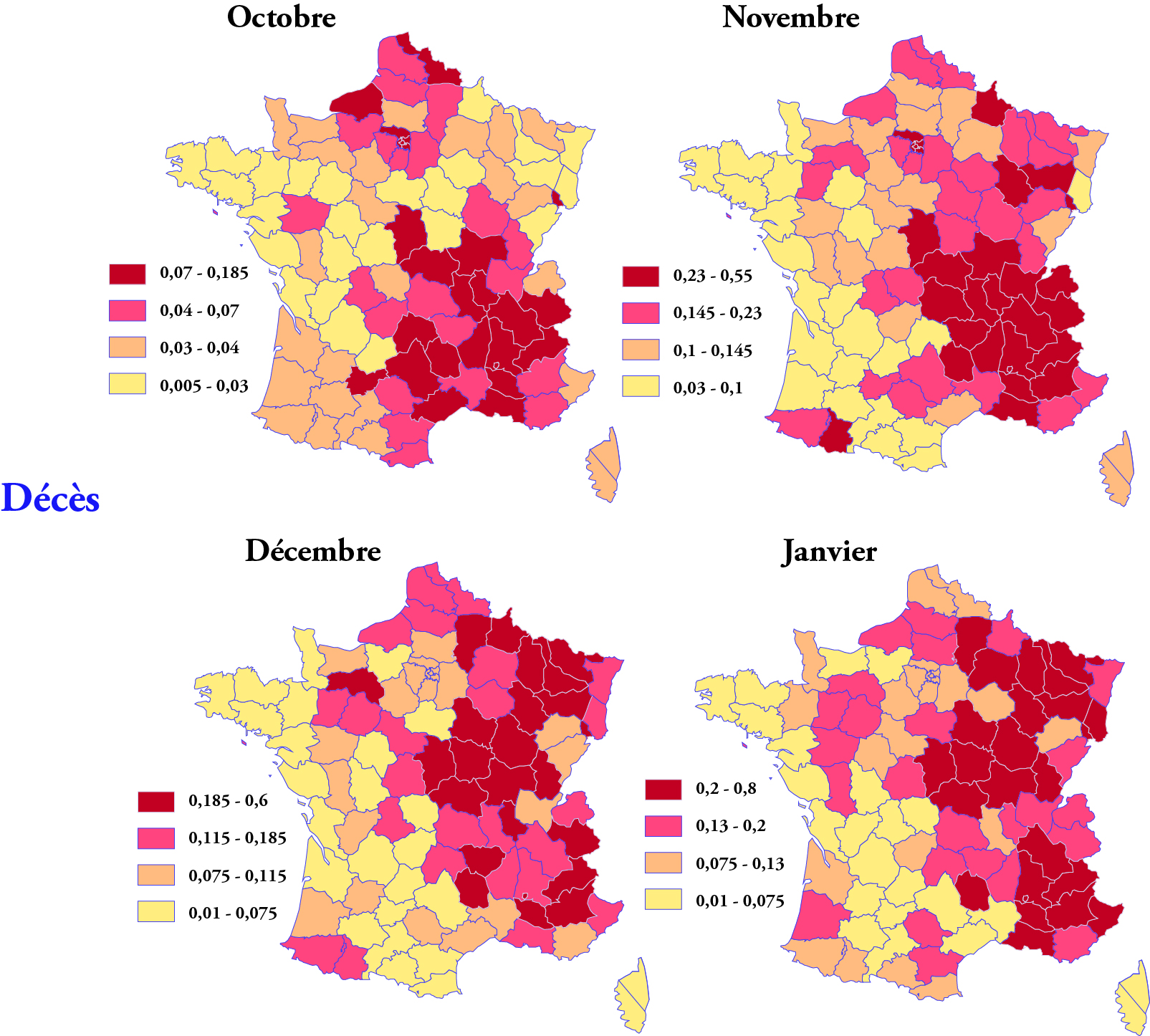 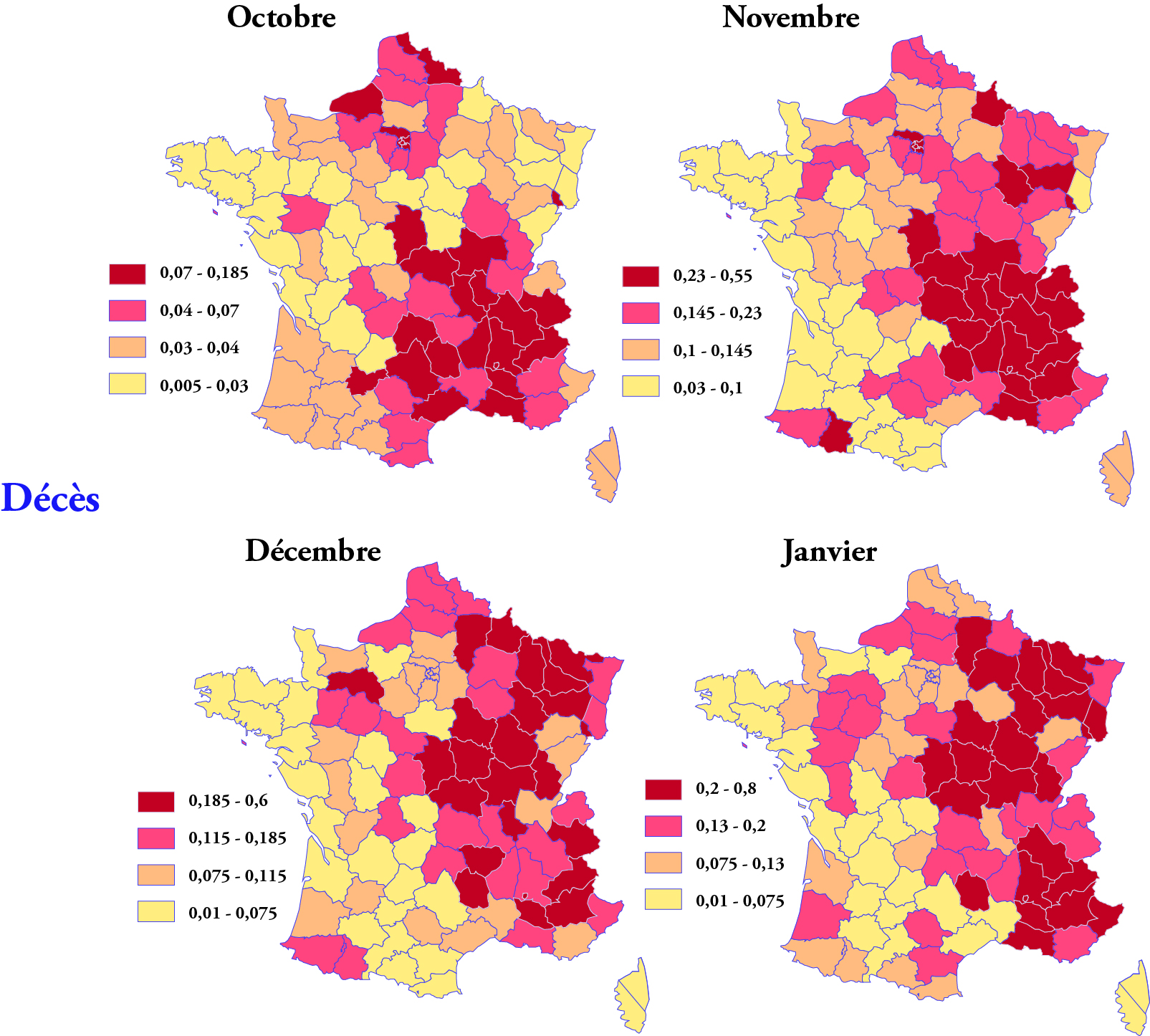 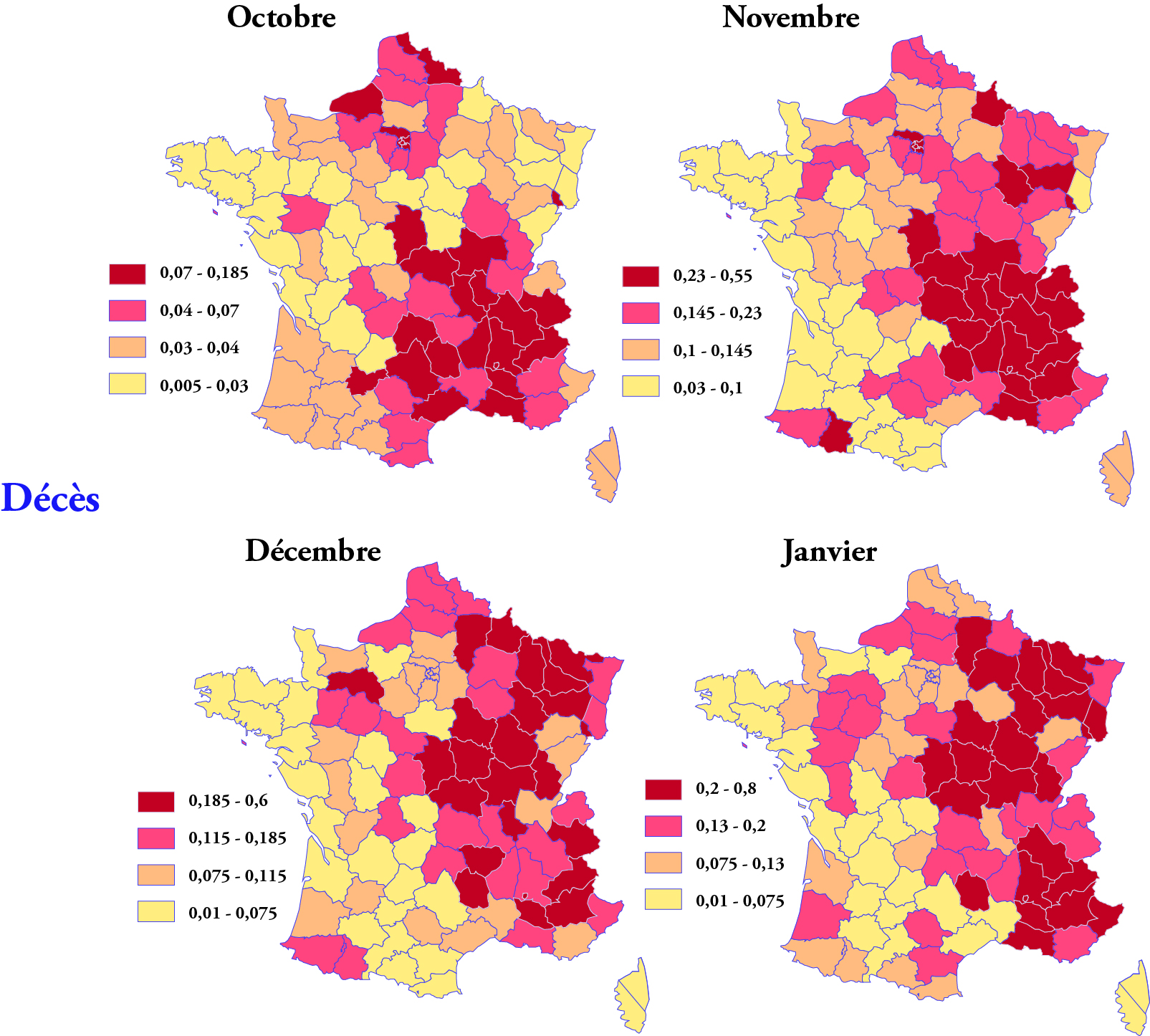 Mortalité ou morbidité ?
Hausse du nombre de décès :
En 2020 :                                       7,3 %
Entre 1/9/2020 et 4/1/2021 :       16 %
                                                         (source : INSEE)

Hausse par âge entre 1/9/2020 et 4/1/2021 :
0-24 ans        -9 %
25-49              0 %
50-64              4 %
65-74            13 %
75-84            18 %
85 et +           20 %
                                                            (source : INSEE)
% décès  des plus de 80 ans dans les décès totaux:
Par Covid-19 :                              59 %
En 2019 (sans Covid-19)             61 %     (Santé-publique-France)

Espérance de vie à la naissance :
 en 2019                           82,70 ans
 en 2020                           82,15 ans                (INSEE)


A partir de 50 ans, le risque annuel de décès augmente de 12 % par an
7,3 % de décès supplémentaires décalent donc les risques de 0,6 an
en moyenne
de 0,7 an au-delà de 75 ans
de 0,5 an entre 65 et 74 ans
Pas de décalage au-dessous de 65 an
L’épidémie soulève un problème de morbidité 
(durée des soins en hôpital et en réanimation)
plus qu’un problème de mortalité 

Territorialement, cela signifie la nécessité d’une
coordination des services régionaux de santé